LICENZIAMENTI
Licenziamenti
Fonti normative «storiche»

 Art. 2118 cod. civ.
 	Art. 2119 cod. civ.
 Legge n. 604 del 1966;
 Statuto dei Lavoratori (Legge n. 300 del 1970)
 Art.24 e 4 Legge 223/91
Licenziamenti
Storia degli ultimi anni.
Fonti normative più recenti che hanno inciso sulla disciplina dei licenziamenti:
 Legge 183/2010 (Collegato Lavoro)
 Legge 92/2012 (Riforma Fornero)
 D.Lgs 23/2015 (Contratto a tutele crescenti – Jobs Act)
LICENZIAMENTI INDIVIDUALI
GIUSTA CAUSA
ART.2119 C.C.
SOGGETTIVO
(GMS)
GIUSTIFICATO 
MOTIVO
Art.3 Legge 604/66
LICENZIAMENTI
OGGETTIVO
(GMO)
AD NUTUM
Art.2118 C.C.
IN PROVA
Art.10 Legge 604/66
07.03.2015
>15
DJ
AJ
<=15
Il Licenziamento disciplinarenel Collegato lavoroLegge 183/2010
CLAUSOLE AL CONTRATTO DI LAVORO – Legge 183/2010
Art. 30   (Clausole generali e certificazione del contratto di lavoro)

	1. In tutti i casi nei quali le disposizioni di legge nelle materie di cui all’articolo 409 del codice di procedura civile e all’articolo 63, comma 1, del decreto legislativo 30 marzo 2001, n. 165, contengano clausole generali, ivi comprese le norme in tema di instaurazione di un rapporto di lavoro, esercizio dei poteri datoriali, trasferimento di azienda e recesso, il controllo giudiziale è limitato esclusivamente, in conformità ai princìpi generali dell’ordinamento, all’accertamento del presupposto di legittimità e non può essere esteso al sindacato di merito sulle valutazioni tecniche, organizzative e produttive che competono al datore di lavoro o al committente.
   	 
	2. Nella qualificazione del contratto di lavoro e nell’interpretazione delle relative clausole il giudice non può discostarsi dalle valutazioni delle parti, espresse in sede di certificazione dei contratti di lavoro di cui al titolo VIII del decreto legislativo 10 settembre 2003, n. 276, e successive modificazioni, salvo il caso di erronea qualificazione del contratto, di vizi del consenso o di difformità tra il programma negoziale certificato e la sua successiva attuazione.
	3. Nel valutare le motivazioni poste a base del licenziamento, il giudice tiene conto, tipizzazioni di giusta causa e di giustificato motivo presenti nei contratti collettivi di lavoro stipulati dai sindacati comparativamente più rappresentativi ovvero nei contratti individuali di lavoro ove stipulati con l’assistenza e la consulenza delle commissioni di certificazione di cui al titolo VIII del decreto legislativo 10 settembre 2003, n. 276, e successive modificazioni. Nel definire le conseguenze da riconnettere al licenziamento ai sensi dell’articolo 8 della legge 15 luglio 1966, n. 604, e successive modificazioni, il giudice tiene egualmente conto di elementi e di parametri fissati dai predetti contratti e comunque considera le dimensioni e le condizioni dell’attività esercitata dal datore di lavoro, la situazione del mercato del lavoro locale, l’anzianità e le condizioni del lavoratore, nonché il comportamento delle parti anche prima del licenziamento.
	4. (VEDI SUCCESSIVE SLIDES)
	
	5  (VEDI SUCCESSIVE SLIDES) 
	
	6. Dall’attuazione del presente articolo non devono derivare nuovi o maggiori oneri a carico della finanza pubblica. Gli adempimenti previsti dal presente articolo sono svolti nell’ambito delle risorse umane, strumentali e finanziarie disponibili a legislazione vigente.
CLAUSOLE AL CONTRATTO DI LAVORO
Comma 3  (Art.30 Legge 183/2010) 
Nel valutare le motivazioni poste a base del licenziamento 

il Giudice

“ tiene conto “

	


	
- tipizzazioni di giusta causa e di giustificato motivo  presenti nei contratti collettivi di lavoro stipulati dai sindacati comparativamente più rappresentativi 
	- tipizzazioni di giusta causa e di giustificato motivo presenti nei contratti nei contratti individuali di lavoro ove stipulati con l’assistenza e la consulenza delle commissioni di certificazione.

			PERO’: VEDI SLIDE SUCCESSIVA
CHE VUOL DIRE: 
TIENE CONTO ? 
LO IMPEGNA O NO AL 
RISPETTO DELLE CLAUSOLE ?
CLAUSOLE DEI CCNLVincoli per il Giudice
Però la Riforma Lavoro, nel modificare l’art.18 oggi afferma che: 
	“Il giudice, nelle ipotesi in cui accerta che non ricorrono gli estremi del giustificato motivo soggettivo o della giusta causa addotti dal datore di lavoro, per insussistenza del fatto contestato ovvero perché il fatto rientra tra le condotte punibili con una sanzione conservativa sulla base delle previsioni dei contratti collettivi ovvero dei codici disciplinari applicabili”
CLAUSOLE AL CONTRATTO DI LAVORO
Comma 3, (2° periodo)	
Nel definire le conseguenze da riconnettere al licenziamento ai sensi dell’art. 8 della legge 604/1966 (da 2,5 a 6  mensilità, ovvero fino a 10 o 14 in alcuni casi)
di elementi 
e di parametri fissati
 dai contratti collettivi
 ed individuali
Tiene conto
Il Giudice
le dimensioni della struttura del datore di lavoro

condizioni dell’attività esercitata dal datore di lavoro

la situazione del mercato del lavoro  locale 

l’anzianità del lavoratore 

le condizioni del lavoratore 

il comportamento delle parti anche prima  
del licenziamento
considera
[Speaker Notes: Art. 8 
Quando risulti accertato che non ricorrono gli estremi del licenziamento per giusta causa o giustificato motivo, il datore di lavoro è tenuto a riassumere il prestatore di lavoro entro il termine di tre giorni o, in mancanza, a risarcire il danno versandogli un'indennità di importo compreso tra un minimo di 2,5 ed un massimo di 6 mensilità dell'ultima retribuzione globale di fatto, avuto riguardo al numero dei dipendenti occupati, alle dimensioni dell'impresa, all'anzianità di servizio del prestatore di lavoro, al comportamento e alle condizioni delle parti. La misura massima della predetta indennità può essere maggiorata fino a 10 mensilità per il prestatore di lavoro con anzianità superiore ai dieci anni e fino a 14 mensilità per il prestatore di lavoro con anzianità superiore ai venti anni, se dipendenti da datore di lavoro che occupa più di quindici prestatori di lavoro.]
Le novita’ della Riforma Lavoro in tema di licenziamentiRiforma «Fornero»Legge 28 giugno 2012 n.92
Motivazione del licenziamento
Il licenziamento deve essere sempre motivato

Nel regime previgente:
Licenziamento anche senza motivi
Il lavoratore li richiedeva nei 15 gg.
Il datore li doveva fornire entro 7 gg.
DECADENZA IMPUGNAZIONE LICENZIAMENTO
Art. 32 Legge 183/2010
(Decadenze)
    Il primo e il secondo comma dell’articolo 6 della legge 15 luglio 1966, n. 604, sono sostituiti dal seguente:

    «Il licenziamento da parte del datore di lavoro deve essere impugnato a pena di decadenza entro sessanta giorni  dalla ricezione della sua comunicazione, ovvero dalla comunicazione dei motivi, ove non contestuale, con qualsiasi atto scritto, anche extragiudiziale, idoneo a rendere nota la volontà del lavoratore, anche attraverso l’intervento dell’organizzazione sindacale diretto ad impugnare il licenziamento stesso».   
però



Vedi slide successiva
[Speaker Notes: Art. 6 
Il licenziamento deve essere impugnato a pena di decadenza entro 60 giorni dalla ricezione della sua comunicazione, con qualsiasi atto scritto, anche extragiudiziale, idoneo a rendere nota la volontà del lavoratore anche attraverso l'intervento dell'organizzazione sindacale diretto ad impugnare il licenziamento stesso. 
Il termine di cui al comma precedente decorre dalla comunicazione del licenziamento ovvero dalla comunicazione dei motivi ove questa non sia contestuale a quella del licenziamento. 
A conoscere delle controversie derivanti dall'applicazione della presente legge è competente il pretore.]
DECADENZA IMPUGNAZIONE LICENZIAMENTO
L’impugnazione nei 60 gg. è inefficace se entro i successivi  180 gg. non si:
		1) deposita il ricorso
		2)  non si chiede il tentativo di 			conciliazione o arbitrato (*)

(*) in questo secondo caso il ricorso deve essere presentato entro 60 gg. dal rifiuto o mancato accordo
Termini per il ricorso
VECCHIA DISCIPLINA


270 GG.
NUOVA DISCIPLINA


180 GG.
Impugnativa sempre nei 60 gg.
DECADENZA PER ALTRE CAUSE DI CONTENZIOSO
I termini di decadenza sopra richiamati, si applicano inoltre:
     a) ai licenziamenti che presuppongano la risoluzione di questioni relative alla qualificazione del rapporto di lavoro ovvero alla legittimità del termine apposto al contratto;
     
	b) al recesso del committente nei rapporti di collaborazione coordinata e continuativa, anche nella modalità a progetto, di cui all’articolo 409, numero 3), del codice di procedura civile;
	c) al trasferimento ai sensi dell’articolo 2103 del codice civile, con termine decorrente dalla data di ricezione della comunicazione di trasferimento;
	d) all’azione di nullità del termine apposto al contratto di lavoro ai sensi degli artt.1, 2 e 4 del D.Lgs 368/2001, (*) con termine decorrente dalla scadenza del medesimo. 

	(*) oggi: art.28 del D.Lgs 81/2015 e i termini per l’impugnativa salgono da 60 a 120 gg.
DECADENZA PER ALTRE CAUSE DI CONTENZIOSO
a) ai contratti di lavoro a termine stipulati ai sensi degli articoli 1, 2 e 4 del decreto legislativo 6 settembre 2001, n. 368, in corso di esecuzione alla data di entrata in vigore della presente legge, con decorrenza dalla scadenza del termine;       
 	
	b) ai contratti di lavoro a termine, stipulati anche in applicazione di disposizioni di legge previgenti al decreto legislativo 6 settembre 2001, n. 368, e già conclusi alla data di entrata in vigore della presente legge, con decorrenza dalla medesima data di entrata in vigore della presente legge. 
	
	c) alla cessione di contratto di lavoro avvenuta ai sensi dell’articolo 2112 del codice civile con termine decorrente dalla data del trasferimento;         
	
	d) in ogni altro caso in cui, compresa l’ipotesi prevista dall’articolo 27 del decreto legislativo 10 settembre 2003, n. 276, si chieda la costituzione o l’accertamento di un rapporto di lavoro in capo a un soggetto diverso dal titolare del contratto.
TENTATIVO DI CONCILIAZIONE PREVENTIVOPER I LICENZIAMENTI PER GMO
SOLO PER I LICENZIAMENTI 
ASSISTITI DALLA TUTELA REALE
EX ART.18/300
Modifica dell’art. 7 della L. 604/66
Ogni licenziamento per giustificato motivo oggettivo deve essere preceduto da una richiesta di conciliazione avanzata dal datore di lavoro alla Direzione Territoriale del Lavoro del luogo ove il lavoratore presta la sua opera e trasmessa per conoscenza al lavoratore. 

Nella richiesta il datore di lavoro il datore di lavoro deve dichiarare l’intenzione di procedere al licenziamento per motivo oggettivo e indicare i motivi del licenziamento medesimo nonché le eventuali misure di assistenza alla ricollocazione del lavoratore interessato. 

La D.T.L. convoca il datore di lavoro e il lavoratore nel termine perentorio (?) di 7 giorni dalla ricezione della richiesta: l’incontro si svolge dinanzi alla Commissione provinciale di conciliazione di cui all’articolo 410 del codice di procedura civile. Le parti possono essere assistite dalle organizzazioni di rappresentanza cui sono iscritte o conferiscono mandato oppure da un componente della rappresentanza sindacale dei lavoratori, ovvero da un avvocato o un consulente del lavoro.
“NUOVO” TENTATIVO DI CONCILIAZIONE PREVENTIVOPER I LICENZIAMENTI PER GMO
La procedura, durante la quale le parti, con la partecipazione attiva della Commissione, procedono ad esaminare anche soluzioni alternative al recesso, si conclude entro 20 gg. dal momento in cui la Direzione territoriale del lavoro ha trasmesso la convocazione per l’incontro, fatta salva l’ipotesi in cui le parti, di comune avviso, non ritengano di proseguire la discussione finalizzata al raggiungimento di un accordo.
Se fallisce il tentativo di conciliazione e, comunque, decorso il termine di 7 giorni, il datore di lavoro può comunicare il licenziamento al lavoratore.
Se la conciliazione ha esito positivo e prevede la risoluzione consensuale del rapporto di lavoro, il lavoratore – ove ne abbia i requisiti - fruisce dell’indennità di disoccupazione a carico dell’Assicurazione Sociale per l’impiego (ASpI) e può essere previsto, al fine di favorirne la ricollocazione professionale, il suo affidamento a un’agenzia per il lavoro di cui all’articolo 4, primo comma, lettere a) e b), del D. Lgs. n. 276/2003).
TENTATIVO DI CONCILIAZIONE PREVENTIVOPER I LICENZIAMENTI PER GMO
Il comportamento complessivo delle parti, desumibile anche dal verbale redatto in sede di Commissione provinciale di conciliazione e dalla proposta conciliativa avanzata dalla stessa, è valutato dal giudice per la determinazione dell’indennità risarcitoria di cui all’articolo 18, c. 7, della legge 20 maggio 1970, n. 300, e per l'applicazione degli articoli 91 e 92 c.p.c. (condanna alle spese di procedimento).
AMBITO DI APPLICAZIONE REGIME SANZIONATORIO ART.18
I nuovi regimi sanzionatori previsti in caso d’illegittimità del licenziamento comminato per motivo soggettivo e oggettivo si applicano:
al datore di lavoro, imprenditore o non imprenditore, che in ciascuna sede, stabilimento, filiale, ufficio o reparto autonomo nel quale ha avuto luogo il licenziamento occupa alle sue dipendenze più di quindici lavoratori o più di cinque se trattasi di imprenditore agricolo;
nonché al datore di lavoro, imprenditore o non imprenditore, che nell’ambito dello stesso comune occupa più di quindici dipendenti ed all’impresa agricola che nel medesimo ambito territoriale occupa più
di cinque dipendenti, anche se ciascuna unità produttiva, singolarmente considerata, non raggiunge tali limiti;
in ogni caso al datore di lavoro, imprenditore e non imprenditore, che occupa più di sessanta dipendenti.
DISCIPLINA INVARIATA
Modalità di computo dell’organico
Si computano:
	Ai fini del computo del numero dei dipendenti si tiene conto dei lavoratori:
	assunti con contratto a tempo indeterminato parziale per la quota di orario effettivamente svolto, tenendo conto, a tale proposito, che il computo delle unità lavorative fa riferimento all’orario previsto dalla contrattazione collettiva del settore.
Non si computano:
	- il coniuge
	- i parenti del datore di lavoro entro il secondo grado in linea diretta e in linea collaterale.
	


	Tale computo dei limiti occupazionali non incide su norme o istituti che prevedono agevolazioni finanziarie o creditizie.
RIPENSAMENTO DEL DATORE DI LAVORO
Che succede se il DDL ci ripensa?
	Se il datore di lavoro revoca il licenziamento entro il termine di quindici giorni dalla ricezione dell’impugnazione del medesimo il rapporto di lavoro si intende ripristinato senza soluzione di continuità, con diritto del lavoratore alla retribuzione maturata nel periodo precedente alla revoca.


	
In tal caso non trovano applicazione i regimi sanzionatori previsti dall’art. 18
GMO dissimulante 
lic.discriminatorio
Risarcimento max 12 mesi
+
Reintegrazione 
o 
15 mensilità
Discriminatorio
Risarcimento integrale
+
Reintegrazione 
o 
15 mensilità
Disciplinare, ma:
1) Fatto non sussiste
2) Sproporzione
GMO dissimulante lic. Disciplinare:
  fatto insussistente o sproporzionato
Licenziamento orale:
Individuale o collettivo
Inidoneità: art. 2110 c.c.
o legge 68/99
Licenziamento Collettivo: 
Violazione criteri di scelta
GMO:
Motivi palesemente 
inesistenti
Licenziamento collettivo
Vizi di procedura art.4/223
Disciplinare
Vizi procedura
Art.7/300;  art.2/604
GMO: altre ipotesi
Solo indennità:
Da 12 a 24 mensilità

NO reintegrazione
Solo indennità:
Da 6 a 12 mensilità

NO reintegrazione
Disciplinare:
Altre cause
GMO dissimulante lic. disciplinare 
(altre ipotesi)
GMO: vizi di procedura
Art.2/604; Art.7/604
RITO SPECIALE PER LE CONTROVERSIE IN TEMA DI LICENZIAMENTI«RITO FORNERO»
Si applica alle controversie aventi ad oggetto  l’impugnativa dei licenziamenti nelle ipotesi regolate dall’articolo 18 della legge 20 maggio 1970, n. 300 e successive modificazioni, anche quando devono essere risolte questioni relative alla qualificazione del rapporto di lavoro
SOLO PER I LICENZIAMENTI 
ASSISTITI 
DALLA TUTELA REALE
EX ART.18/300
PROPOSIZIONE (Art. 17)
Tutela urgente
La domanda si propone con ricorso al Tribunale in funzione di giudice del lavoro.
 
Il ricorso deve avere i requisiti di cui all’articolo 125 c.p.c.  con il ricorso non possono essere proposte domande diverse da quelle aventi ad oggetto l’impugnativa dei licenziamenti nelle ipotesi regolate dall’art. 18 L. n. 300/70 e successive modificazioni, anche quando devono essere risolte questioni relative alla qualificazione del rapporto di lavoro, salvo che siano fondate sugli identici fatti costitutivi.

A seguito della presentazione del ricorso il giudice fissa con decreto l’udienza di comparizione delle parti.
TERMINI FISSAZIONE UDIENZA E COSTITUZIONE (Art. 17)
L’udienza deve essere fissata non oltre 40  giorni dal deposito del ricorso.
Il giudice assegna un termine per la notifica del ricorso e del decreto non inferiore a 25 giorni prima dell’udienza, nonché un termine, non inferiore a cinque giorni prima della stessa udienza, per la costituzione del resistente;
la notificazione è a cura del ricorrente, anche a mezzo di posta elettronica certificata;
qualora dalle parti siano prodotti documenti, essi debbono essere depositati presso la cancelleria in duplice copia;
DECISIONE DEL GIUDIZIO (art. 17)
Il giudice, sentite le parti e omessa ogni formalità non essenziale al contraddittorio, procede nel
modo che ritiene più opportuno agli atti di istruzione indispensabili richiesti dalle parti o disposti
d’ufficio ai sensi dell’art. 421 c.p.c. e provvede, con ordinanza immediatamente esecutiva,
all’accoglimento o al rigetto della domanda.
L’efficacia esecutiva dell’ordinanza emessa dal Giudice non può essere sospesa o revocata fino
alla pronuncia della sentenza con cui il giudice definisce il giudizio di opposizione.
GIUDIZIO DI OPPOSIZIONE (Art. 18)
Contro l’ordinanza di accoglimento o di rigetto può essere proposta opposizione con ricorso contenente i requisiti di cui all’articolo 414 c.p.c., da depositare innanzi al Tribunale che ha emesso il provvedimento opposto, a pena di decadenza, entro 30 giorni dalla notificazione dello stesso o dalla comunicazione se anteriore.

Con il ricorso non possono essere proposte domande diverse da quelle per cui è ammesso tale rito, salvo che siano fondate sugli identici fatti costitutivi o siano svolte nei confronti di soggetti rispetto ai quali la causa è comune o dai quali si intende essere garantiti.

Il giudice fissa con decreto l’udienza di discussione non oltre i successivi sessanta giorni, assegnando all’opposto termine per costituirsi fino a dieci giorni prima dell’udienza.
GIUDIZIO DI OPPOSIZIONE (Art. 18)
Il ricorso, unitamente al decreto di fissazione dell'udienza, deve essere notificato, anche a mezzo di posta elettronica certificata, dall’opponente all’opposto almeno trenta giorni prima della data fissata per la sua costituzione.
L’opposto deve costituirsi mediante deposito in cancelleria di memoria difensiva a norma e con le decadenze di cui all’articolo 416 c.p.c.
Se l’opposto intende chiamare un terzo in causa deve, a pena di decadenza, farne dichiarazione nella memoria difensiva.  
Nel caso di chiamata in causa a norma degli articoli 102, co 2, 106 e 107 c.p.c., il giudice fissa una nuova udienza entro i successivi sessanta giorni, e dispone che siano notificati al terzo, ad opera delle parti, il provvedimento nonché il ricorso introduttivo e l'atto di costituzione dell’opposto almeno 30 giorni prima della data fissata per la costituzione.
GIUDIZIO DI OPPOSIZIONE (Art. 18)
Il terzo chiamato deve costituirsi non meno di 10 giorni prima dell'udienza fissata, depositando la propria memoria;

Quando la causa relativa alla domanda riconvenzionale non è fondata su fatti costitutivi identici a quelli posti a base della domanda principale il giudice ne dispone la separazione;

All’udienza, il giudice, sentite le parti, omessa ogni formalità non essenziale al contraddittorio, procede nel modo che ritiene più opportuno agli atti di istruzione ammissibili e rilevanti richiesti dalle parti nonché disposti d'ufficio, ai sensi dall'articolo 421 del codice di procedura civile, e provvede con sentenza all'accoglimento o al rigetto della domanda, dando, ove opportuno, termine alle parti per il deposito di note difensive fino a dieci giorni prima dell’udienza di discussione. La sentenza, completa di motivazione, deve essere depositata in cancelleria entro dieci giorni dall’udienza di discussione. La sentenza è provvisoriamente esecutiva e costituisce titolo per l’iscrizione di ipoteca giudiziale.
DECISIONE DEL GIUDIZIO DI OPPOSIZIONE (Art. 18)
All’udienza, il giudice, sentite le parti, omessa ogni formalità non essenziale al contraddittorio, procede nel modo che ritiene più opportuno agli atti di istruzione ammissibili e rilevanti richiesti dalle parti nonché disposti d'ufficio, ai sensi dall'articolo 421 c.p.c., e provvede con sentenza all'accoglimento o al rigetto della domanda, dando, ove opportuno, termine alle parti per il deposito di note difensive fino a dieci giorni prima dell’udienza di discussione.

La sentenza, completa di motivazione, deve essere depositata in cancelleria entro 10 giorni dall’udienza di discussione. 

La sentenza è provvisoriamente esecutiva e costituisce titolo per l’iscrizione di ipoteca giudiziale.
RECLAMO (Art. 19)
Contro la sentenza che decide sul ricorso è ammesso reclamo davanti alla Corte d'appello.
Il reclamo si propone con ricorso da depositarsi, a pena di decadenza, entro 30 giorni dalla comunicazione, o dalla notificazione se anteriore.

Non sono ammessi nuovi mezzi di prova o documenti, salvo che il collegio, anche d'ufficio, li ritenga indispensabili ai fini della decisione ovvero la parte dimostri di non aver potuto proporli in primo grado per causa ad essa non imputabile.

La Corte d'appello fissa con decreto l’udienza di discussione nei successivi sessanta giorni e si applicano i termini previsti l’opposizione.

Alla prima udienza, la Corte d’appello può sospendere l’efficacia della sentenza reclamata se ricorrono gravi motivi.
RECLAMO (Art. 19)
La Corte d’appello, sentite le parti, omessa ogni formalità non essenziale al contraddittorio, procede nel modo che ritiene più opportuno agli atti di istruzione ammessi e provvede con sentenza all'accoglimento o al rigetto della domanda, dando, ove opportuno, termine alle parti per il deposito di note difensive fino a dieci giorni prima dell’udienza di discussione.

La sentenza, completa di motivazione, deve essere depositata in cancelleria entro dieci giorni dall’udienza di discussione.

In mancanza di comunicazione o notificazione della sentenza si applica l’articolo 327 c.p.c.
RICORSO PER CASSAZIONE (Art. 19)
Il ricorso per cassazione contro la sentenza deve essere proposto, a pena di decadenza, entro sessanta giorni dalla comunicazione della stessa, o dalla notificazione se anteriore.
La sospensione dell’efficacia della sentenza deve essere chiesta alla Corte d’appello, che provvede ove ricorrano gravi motivi.
La Corte fissa l’udienza di discussione non oltre sei mesi dalla proposizione del ricorso.
In mancanza di comunicazione o notificazione della sentenza si applica l’articolo 327 c.p.c.
TRATTAZIONE DELLE CONTROVERSIE (art.20)
Alla trattazione delle controversie regolate dagli articoli da 16 a 19 devono essere riservati particolari giorni nel calendario delle udienze.

I capi degli uffici giudiziari vigilano sull’osservanza della disposizione di cui sopra.
DISCIPLINA TRANSITORIA E DISPOSIZIONI FINALI
La disciplina relativa al nuovo rito del lavoro si applica alle controversie instaurate successivamente all’entrata in vigore della presente legge.


Dall’attuazione delle disposizioni della presente sezione non devono derivare nuovi o maggiori oneri a carico della finanza pubblica ovvero minori entrate.
IL CONTRATTO A TUTELE CRESCENTI (CTC)ED IL NUOVO REGIME IN CASO DI LICENZIAMENTO
1° Decreto attuativo del Jobs Act
D.Lgs 4 marzo 2015 n.23
(GU n.54 del 6.03.2015)
Art. 1 – Campo di applicazione.
Non si applica ai dirigenti

Si applica alle assunzioni dalla data di entrata in vigore del D.Lgs



Vale anche per le trasformazioni da TD a tempo indeterminato  o da apprendistato a tempo indeterminato


Le nuove disposizioni si applicano, in modo differenziato a tutti i DDL
1. Per i lavoratori che rivestono la qualifica di operai, impiegati o quadri, assunti con contratto di lavoro subordinato a tempo indeterminato a decorrere dalla data di entrata in vigore del presente decreto, il  regime di tutela nel caso di licenziamento illegittimo è disciplinato dalle disposizioni di cui al presente decreto. 
	2. Le disposizioni di cui al presente decreto si applicano anche nei casi di conversione, successiva all'entrata in vigore del presente decreto, di contratto a tempo determinato o di apprendistato in contratto a tempo indeterminato.
Segue: Art. 1
3. Nel caso in cui il datore di lavoro, in conseguenza di assunzioni a tempo indeterminato avvenute  successivamente all’entrata in vigore del presente decreto, integri il requisito occupazionale di cui all’articolo 18, ottavo e nono comma, della legge 20 maggio 1970, n. 300, il licenziamento dei  lavoratori, anche se assunti precedentemente a tale data, è disciplinato dalle disposizioni del presente decreto.
Disposizione atta a invogliare la crescita delle aziende in quanto anche i “vecchi” assunti, in caso di superamento dei limiti previsti per la tutela reale (es.  > 15 dipendenti) saranno assoggettati al CTC e non all’art.18/300
Art. 2 – Licenziamento discriminatorio, nullo e intimato in forma orale.
Se il licenziamento è:
	- discriminatorio
	- nullo (secondo gli altri casi previsti dalla legge)
	Si applica il regime del  “vecchio” art.18/300, addirittura nella versione ante Legge Fornero, cioè:
	1) Ricostruzione retributiva (*) e contributiva integrale del periodo medio-tempore 
    	2) reintegrazione o 15 mensilità

	(*) si adotta l’ultima retribuzione utile ai fini TFR
1. Il giudice, con la pronuncia con la quale dichiara la nullità del licenziamento perché discriminatorio a norma dell'articolo 15 della legge 20 maggio 1970, n. 300, e successive modificazioni, ovvero perché riconducibile agli altri casi di nullità espressamente previsti dalla legge, ordina al datore di lavoro, imprenditore o non imprenditore, la reintegrazione del lavoratore nel posto di lavoro, indipendentemente dal motivo formalmente addotto. A seguito dell'ordine di reintegrazione, il rapporto di lavoro si intende risolto quando il lavoratore non abbia ripreso servizio entro trenta giorni dall'invito del datore di lavoro, salvo il caso in cui abbia richiesto l'indennità di cui al terzo comma del presente articolo. Il regime di cui al presente articolo si applica anche al licenziamento dichiarato inefficace perché intimato in forma orale. 
	
	2. Con la pronuncia di cui al comma 1, il giudice condanna altresì il datore di lavoro al risarcimento del danno subito dal lavoratore per il licenziamento di cui sia stata accertata la nullità e l’inefficacia, stabilendo a tal fine un'indennità commisurata all’ultima retribuzione di riferimento per il calcolo del trattamento di fine rapporto, corrispondente al periodo dal giorno del licenziamento sino a quello dell'effettiva reintegrazione, dedotto quanto percepito, nel periodo di estromissione, per lo svolgimento di altre attività lavorative. In ogni caso la misura del risarcimento non potrà essere inferiore a cinque mensilità dell’ultima retribuzione di riferimento per il calcolo del trattamento di fine rapporto. Il datore di lavoro è condannato, altresì, per il medesimo periodo, al versamento dei contributi previdenziali e assistenziali. 
	
	3. Fermo restando il diritto al risarcimento del danno come previsto al comma 2, al lavoratore è data la facoltà di chiedere al datore di lavoro, in sostituzione della reintegrazione nel posto di lavoro, un'indennità pari a quindici mensilità dell’ultima retribuzione di riferimento per il calcolo del trattamento di fine rapporto, la cui richiesta determina la risoluzione del rapporto di lavoro, e che non è assoggettata a contribuzione previdenziale. La richiesta dell'indennità deve essere effettuata entro trenta giorni dalla comunicazione del deposito della pronuncia o dall'invito del datore di lavoro a riprendere servizio, se anteriore alla predetta comunicazione.
Segue: Art. 2
4. La disciplina di cui al presente articolo (art.2 ndr) trova applicazione anche nelle ipotesi in cui il giudice accerta il difetto di giustificazione per motivo consistente nella disabilità fisica o psichica del lavoratore, anche ai sensi degli articoli 4, comma 4, e 10, comma 3, della legge 12 marzo 1999, n. 68.
Anche in questo caso si applica il “vecchio” art.18 ante Legge Fornero !

“Arretramento” rispetto alla Legge Fornero.
Art. 3 – Licenziamento per giustificato motivo e giusta causa.
1. Salvo quanto disposto dal comma 2 del presente articolo, nei casi in cui risulta accertato che non  ricorrono gli estremi del licenziamento per giustificato motivo oggettivo o per giustificato motivo  soggettivo o giusta causa, il giudice dichiara estinto il rapporto di lavoro alla data del licenziamento e condanna il datore di lavoro al pagamento di un'indennità non assoggettata a contribuzione previdenziale di importo pari a due mensilità dell’ultima retribuzione di riferimento per il calcolo del trattamento di fine rapporto per ogni anno di servizio, in misura comunque non inferiore a quattro e non superiore a ventiquattro mensilità.
Laddove non ricorrano gli estremi per il licenziamento discriminatorio o nullo (e fatta salva l’ipotesi di cui al comma 2),  (vedi slide successiva) negli altri casi:
	

	- No reintegrazione
	- Indennità pari a 2 mensilità della Retr. TFR  x ogni anno di anzianità
	- min. 4 / max 24 mensilità
	
	- Non soggetta a contributi 
	- Soggetta ad Irpef
Ulteriore spallata all’art.18
Segue: Art. 3
2. Esclusivamente nelle ipotesi di licenziamento per giustificato motivo soggettivo o per giusta causa in cui sia direttamente dimostrata in giudizio l'insussistenza del fatto materiale contestato al lavoratore, rispetto alla quale resta estranea ogni valutazione circa la sproporzione del licenziamento, il giudice annulla il licenziamento e condanna il datore di lavoro alla reintegrazione del lavoratore nel posto di lavoro e al pagamento di un'indennità risarcitoria commisurata all’ultima retribuzione di riferimento per il calcolo del trattamento di fine rapporto, corrispondente al periodo dal giorno del licenziamento fino a quello dell'effettiva reintegrazione, dedotto quanto il lavoratore abbia percepito per lo svolgimento di altre attività lavorative, nonché quanto avrebbe potuto percepire accettando una congrua offerta di lavoro ai sensi dell’articolo 4, comma 1, lett. c, del decreto legislativo 21 aprile 2000, n. 181. In ogni caso la misura dell'indennità risarcitoria relativa al periodo antecedente alla pronuncia di reintegrazione non può essere superiore a dodici mensilità dell'ultima retribuzione di riferimento per il calcolo del trattamento di fine rapporto. Il datore di lavoro è condannato, altresì, al versamento dei contributi previdenziali e assistenziali dal giorno del licenziamento fino a quello dell’effettiva reintegrazione, senza applicazione di sanzioni per omissione contributiva. Al lavoratore è attribuita la facoltà di cui all’articolo 2, comma 3.
Resta la reintegrazione con il regime ex art.18 “attenuato” (risarcimento max 12 mensilità + copertura contributiva totale) nei casi di:
	
	Licenziamento disciplinare ove il fatto materiale addebitato non sussiste.
	Quindi: No reintegrazione (vale il regime del comma 1) se c’è sproporzione, ma il fatto sussiste.
Art. 3
3. Al licenziamento dei lavoratori di cui all’articolo 1 non trova applicazione l’articolo 7 della legge n. 604 del 1966.
Non è prevista la procedura art.7/604 per il GMO presso la DTL
Art. 4 – Vizi formali e procedurali.
1. Nell’ipotesi in cui il licenziamento sia intimato con violazione del requisito di motivazione di cui all’articolo 2, comma 2, della legge n. 604 del 1966 o della procedura di cui all’articolo 7 della legge n. 300 del 1970, il giudice dichiara estinto il rapporto di lavoro alla data del licenziamento e condanna il datore di lavoro al pagamento di un’indennità non assoggettata a contribuzione previdenziale di importo pari a una mensilità dell’ultima retribuzione di riferimento per il calcolo del trattamento di fine rapporto per ogni anno di servizio, in misura comunque non inferiore a due e non superiore a dodici mensilità, a meno che il giudice, sulla base della domanda del lavoratore, accerti la sussistenza dei presupposti per l’applicazione delle tutele di cui agli articoli 2 e 3 del presente decreto.
Vizi formali e di procedura:
	-omessa indicazione motivi
	- violazione procedura disciplinare ex art.7/300




	- No reintegrazione
	- 1 mensilità x anno
	- Min: 2  - Max: 12 mensilità (*)

	- Non soggetta a contributi 
	- Soggetta ad Irpef

	(*) La legge Fornero prevede da 6 a 12 mensilità.
Art. 5 – Revoca del licenziamento.
1. Nell'ipotesi di revoca del licenziamento, purché effettuata entro il termine di quindici giorni dalla  comunicazione al datore di lavoro dell'impugnazione del medesimo, il rapporto di lavoro si intende ripristinato senza soluzione di continuità, con diritto del lavoratore alla retribuzione maturata nel periodo precedente alla revoca, e non trovano applicazione i regimi sanzionatori previsti dal presente decreto.
Stessa disciplina della Legge Fornero prevista per i licenziamenti di lavoratori assunti prima del decreto.
	
	Art.1, comma 41 Legge 92/2012
	“Nell'ipotesi di revoca del licenziamento, purché effettuata entro il termine di quindici giorni dalla comunicazione al datore di lavoro dell'impugnazione del medesimo, il rapporto di lavoro si intende ripristinato senza soluzione di continuità, con diritto del lavoratore alla retribuzione maturata nel periodo precedente alla revoca, e non trovano applicazione i regimi sanzionatori previsti dal presente articolo; “
Art. 6 – Offerta di conciliazione.
1. In caso di licenziamento dei lavoratori di cui all’articolo 1, al fine di evitare il giudizio e ferma  restando la possibilità per le parti di addivenire a ogni altra modalità di conciliazione prevista dalla  legge, il datore di lavoro può offrire al lavoratore, entro i termini di impugnazione stragiudiziale del licenziamento, in una delle sedi di cui all’articolo 2113, comma 4, del codice civile, e all’articolo 76 del decreto legislativo 10 settembre 2003, n. 276, un importo che non costituisce reddito imponibile ai fini dell’imposta sul reddito delle persone fisiche e non è assoggettata a contribuzione previdenziale, di ammontare pari a una mensilità della retribuzione di riferimento per il calcolo del trattamento di fine rapporto per ogni anno di servizio, in misura comunque non inferiore a due e non superiore a diciotto mensilità, mediante consegna al lavoratore di un assegno circolare. L’accettazione dell’assegno in tale sede da parte del lavoratore comporta l’estinzione del rapporto alla data del licenziamento e la rinuncia alla impugnazione del licenziamento anche qualora il lavoratore l’abbia già proposta. Le eventuali ulteriori somme pattuite nella stessa sede conciliativa a chiusura di ogni altra pendenza derivante dal rapporto di lavoro sono soggette al regime fiscale ordinario.
Entro i 60 gg previsti per l’impugnativa il DDL può offrire un importo pari a 1 mensilità per ogni anno di servizio
	(Min. 2 – Max 18 mensilità) 

	Pagamento : Assegno circolare (?)

	Importo esente da contributi ed Irpef

	Se il lavoratore accetta l’assegno  circolare si determina :
	- l’estinzione del rapporto
	- la rinuncia all’impugnazione del licenziamento (a prescindere che sia stata già proposta)

	Somme extra = regime ordinario
Novita!
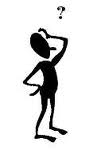 Ma se la pendenza è la stessa ?
Segue: Art. 6
2. Alle minori entrate derivanti dal comma 1 pari a 2 milioni di euro per l’anno 2015, 7,9 milioni di euro per l’anno 2016, 13,8 milioni di euro per l’anno 2017, 17,5 milioni di euro per l’anno 2018, 21,2 milioni di euro per l’anno 2019, 24,4 milioni di euro per l’anno 2020, 27,6 milioni di euro per l’anno 2021, 30,8 milioni di euro per l’anno 2022, 34,0 milioni di euro per l’anno 2023 e 37,2 milioni di euro a decorrere dall’anno 2024 si provvede mediante corrispondente riduzione del fondo di cui all’articolo 1, comma 107, della legge 23 dicembre 2014, n.190. 
	
	3. Il sistema permanente di monitoraggio e valutazione istituito a norma dell’articolo 1, comma 2, della legge 28 giugno 2012, n. 92, assicura il monitoraggio sull’attuazione della presente disposizione. A tal fine la comunicazione obbligatoria telematica di cessazione del rapporto di cui all’articolo 4-bis del decreto legislativo 21 aprile 2000, n. 181, è integrata da una ulteriore comunicazione, da effettuarsi da parte del datore di lavoro entro 65 giorni dalla cessazione del rapporto, nella quale deve essere indicata l’avvenuta ovvero la non avvenuta conciliazione di cui al comma 1 e la cui omissione è assoggettata alla medesima sanzione prevista per l’omissione della comunicazione di cui al predetto articolo 4-bis. Il modello di trasmissione della comunicazione obbligatoria è conseguentemente riformulato. Alle attività di cui al presente comma si provvede con le risorse umane, strumentali e finanziarie disponibili a legislazione vigente e, comunque, senza nuovi o maggiori oneri per la finanza pubblica.
Nuovo obbligo di comunicazione entro 65 gg. dalla cessazione per  informare se c’è stata o meno la conciliazione.
	Sanzione in caso di inadempimento:  da 100 a 500 euro
Inutile ulteriore adempimento
Art. 7 – Computo dell’anzianità negli appalti.
1. Ai fini del calcolo delle indennità e dell’importo di cui all’articolo 3, comma 1, all’articolo 4, e all’articolo 6, l’anzianità di servizio del lavoratore che passa alle dipendenze dell’impresa subentrante nell’appalto si computa tenendosi conto di tutto il periodo durante il quale il lavoratore è stato impiegato nell’attività appaltata.
I cambi di appalto non contano ai fini del computo dell’anzianità di servizio.

	Ma da quando decorre l’anzianità negli appalti ? Dall’origine o comunque solo dalla data di entrata in vigore del decreto 

	E le imprese che hanno più appalti simultaneamente  (es. imprese di pulizia)
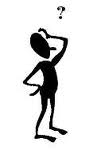 Art. 8 – Computo e misura delle indennità per frazioni di anno.
1. Per le frazioni di anno d’anzianità di servizio, le indennità e l’importo di cui all’articolo 3, comma 1, all’articolo 4, e all’articolo 6, sono riproporzionati e le frazioni di mese uguali o superiori a quindici giorni si computano come mese intero.
Riproporzionamento delle indennità ed arrotondamento.
	
	Esempio:
	Anzianità di 3 anni,  10 mesi e 18 gg = 3 anni e 11 mesi
	Retr.TFR = 2.300 euro
	Indennità spettante = 
	2.300 * 3,9166 = € 9.008,33
Art. 9 – Piccole imprese e organizzazioni di tendenza.
1. Ove il datore di lavoro non raggiunga i requisiti dimensionali di cui all’articolo 18, ottavo e nono comma, della legge n. 300 del 1970, non si applica l’articolo 3, comma 2, e l'ammontare delle indennità e dell’importo previsti dall'articolo 3, comma 1, dall’articolo 4, comma 1 e dall’articolo 6, comma 1, è dimezzato e non può in ogni caso superare il limite di sei mensilità. 
	2. Ai datori di lavoro non imprenditori, che svolgono senza fine di lucro attività di natura politica, sindacale, culturale, di istruzione ovvero di religione o di culto, si applica la disciplina di cui al presente  decreto.
Per i DDL che non rientrano nei limiti ex art.18/300 (cioè che rientrano nella c.d. stabilità obbligatoria)

	- Indennità di ammontare dimezzato 
	- Max: 6 mensilità
	- No reintegrazione ed indennità medio tempore














	Estensione della disciplina ai DDL non imprenditori 
	Sempre, a prescindere dal limite dimensionale ?
	Anche per i vecchi assunti?
Art. 10 – Licenziamento collettivo.
1. In caso di licenziamento collettivo ai sensi degli articoli 4 e 24 della legge 23 luglio 1991, n. 223, intimato senza l’osservanza della forma scritta, si applica il regime sanzionatorio di cui all’articolo 2 del presente decreto. In caso di violazione delle procedure richiamate all’articolo 4, comma 12, o dei criteri di scelta di cui all’art. 5, comma 1, della legge n. 223 del 1991, si applica il regime di cui all'articolo 3, comma 1.
Art. 11 – Contratto di ricollocazione.
È istituito presso l’Istituto Nazionale della Previdenza Sociale il Fondo per le politiche attive per la  ricollocazione dei lavoratori in stato di disoccupazione involontaria, al quale affluisce la dotazione  finanziaria del Fondo istituito dall’articolo 1, comma 215, della legge 27 dicembre 2013, n. 147, in  ragione di 18 milioni di euro per l’anno 2015 e di 20 milioni di euro per il 2016 nonché, per l’anno  2015, l’ulteriore somma di 32 milioni di euro del gettito relativo al contributo di cui all’articolo 2,  comma 31, della legge 28 giugno 2012, n. 92.  
Il lavoratore licenziato illegittimamente o per giustificato motivo oggettivo o per licenziamento collettivo di cui agli articoli 4 e 24 della legge 23 luglio 1991 n. 223, ha il diritto di ricevere dal  Centro per l’impiego territorialmente competente un voucher rappresentativo della dote individuale  di ricollocazione, a condizione che effettui la procedura di definizione del profilo personale di  occupabilità, ai sensi del D.lgs. attuativo della legge delega 10 dicembre 2014, n. 183, in materia di  politiche attive per l’impiego. 
Presentando il voucher a una agenzia per il lavoro pubblica o privata accreditata secondo quanto  previsto dal D.lgs di cui al comma 2, il lavoratore ha diritto a sottoscrivere con essa il contratto di  ricollocazione che prevede:  il diritto del lavoratore a una assistenza appropriata nella ricerca della nuova occupazione,  programmata, strutturata e gestita secondo le migliori tecniche del settore, da parte dell’agenzia per  il lavoro; 
il diritto del lavoratore alla realizzazione da parte dell’agenzia stessa di iniziative di ricerca,  addestramento, formazione o riqualificazione professionale mirate a sbocchi occupazionali  effettivamente esistenti e appropriati in relazione alle capacità del lavoratore e alle condizioni del mercato del lavoro nella zona ove il lavoratore è stato preso in carico; 
il dovere del lavoratore di porsi a disposizione e di cooperare con l’agenzia nelle iniziative da essa  predisposte. 
L’ammontare del voucher è proporzionato in relazione al profilo personale di occupabilità di cui al comma 2 e l’agenzia ha diritto a incassarlo soltanto a risultato ottenuto secondo quanto stabilito dal  D.lgs. di cui al comma 2.
Dotazione di vouchers  che il lavoratore  può spendere presso un Agenzia per il lavoro (pubblica o privata) per ottenere assistenza nella ricollocazione


L’Agenzia ha il diritto ad ottenere il pagamento del voucher solo a risultato ottenuto
SPOSTATO  (CON  MODIFICHE)  NEL DECRETO  NASPI
Art. 12 – Rito applicabile.
Ai licenziamenti di cui al presente decreto non si applicano le disposizioni dei commi da 48 a 68 dell’articolo 1 della legge n. 92 del 2012.
NON si applica il c.d. rito “Fornero”
E’ diventato 
Art.11
Art. 12 – Entrata in vigore.
1. Il presente decreto entra in vigore il giorno successivo a quello della sua pubblicazione nella Gazzetta Ufficiale della Repubblica italiana. 
	Il presente decreto, munito del sigillo dello Stato, sarà inserito nella Raccolta ufficiale degli atti  normativi della Repubblica italiana. È fatto obbligo a chiunque spetti di osservarlo e di farlo osservare.
Entra in vigore il giorno successivo alla pubblicazione sulla GU
ENTRATA IN VIGORE:
7 MARZO 2015
Tutele crescenti
Le parti convengono che al presente contratto si applica la disciplina di cui al D.Lgs 23/2015 (contratto a tutele crescenti) e che l’eventuale permanenza, nel CCNL applicato, di richiami a  previgenti disposizioni di legge assolve a finalità meramente  informative (non potendosi quindi configurare quale trattamento normativo) e sono sostanzialmente frutto del mancato rinnovo ed adeguamento del CCNL all’attuale disciplina legale.